Педагогические технологии в рамках ФГОС
Думать легко, действовать трудно, а превратить мысль в действие – самая трудная вещь на свете. 
                                                     И.Гёте.
«Будущее России, наши успехи зависят от    образования и  здоровья людей,  от их    стремления к самосовершенствованию и   использованию своих навыков и талантов…

     Поэтому образовательная система должна вобрать в себя самые современные знания и технологии».

                                              Владимир Путин.
Портрет выпускника школы
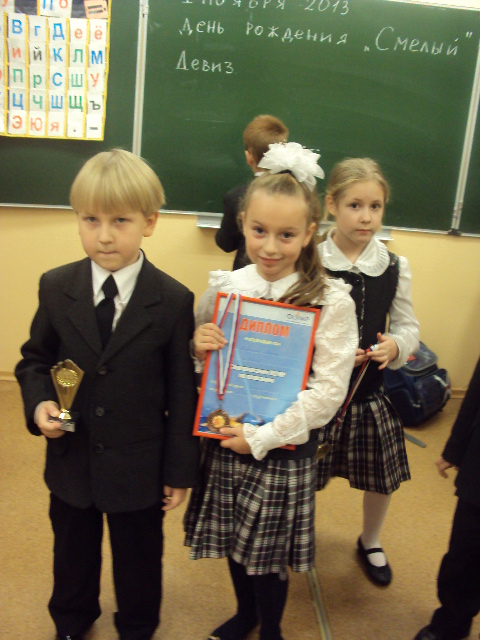 Любознательный,активно познающий мир
Готовность самостоятельно действовать и отвечать за свои поступки
Уважающий и принимающий ценности семьи и общества
Любящий свой край и свою  Родину.
Владеющий основами умения учиться
Выполняющий правила здорового и безопасного образа жизни
Доброжелательный,умеющий слушать и слышать  собеседника, аргументировать свою позицию,высказывать своё мнение
Технология происходит от греческого слова «мастерство, искусство» и «закон, наука» - это наука о мастерстве. 
Ядро любой технологии: это – цель - средства - правила их использования – результат.

Педагогическая технология - это целостный научно - обоснованный проект определённой педагогической системы от её теоретического замысла до реализации в образовательной практике. Педагогическая технология отражает процессуальную сторону обучения и воспитания, охватывает цели, содержание, формы, методы, средства, результаты и условия их организации.
Каким критериям должна удовлетворять педагогическая технология в рамках ФГОС?

Научность – опора на определенную научную концепцию, включающую философское, психологическое, дидактическое и социально-педагогическое обоснование достижения образовательных целей.

Системность – наличие признаков системы: логики процесса, взаимосвязи всех его частей, целостности.

Управляемость – возможность планирования процесса обучения, поэтапной диагностики, варьирования средствами и методами с целью коррекции результатов.

Эффективность – гарантия достижения определенного стандарта обучения, эффективность по результатам и оптимальность по затратам.
Классификации подходов и технологий           
• Личностно-ориентированное обучение  
• Игровые педагогические технологии 
• Информационно-коммуникационные технологии(ИКТ)
• Технология разноуровневого обучения 
• Коллективная система обучения (КСО)
• Тестовые технологии
• Здоровьесберегающие технологии
• Проектная деятельность 
• Системно - деятельностный подход
• ТРИЗ (теория решения изобретательских задач)
• Дистанционное обучение
• Технология развивающего обучения 
• Технология портфолио 
• Технология проблемного обучения
• Технология выявления и поддержки одаренных детей
• Технологии дополнительного образования (внеуроч.      деят.)
•  Коллективно- творческие дела (КТД)
Использование современных технологий     обеспечит формирование универсальных учебных действий 
• Информационных     (умение искать,анализировать, преобразовывать,применять информацию для решения проблем)

● Коммуникативных  (умение эффективно сотрудничать с другими людьми)

● Самоорганизации (умение ставить цели,планировать личностные ресурсы)

● Самообразования (готовность конструировать и осуществлять собственную образовательную траекторию на протяжении жизни, формировать ценности,которые всегда были приняты в обществе — добро, мир, справедливость, терпение, обеспечивая тем самым успешность и конкурентоспособность)
Технология самообразования педагога  в рамках ФГОС

●  веб-занятия — дистанционные уроки, конференции, 
семинары, деловые игры, лабораторные работы, практикумы и другие формы учебных занятий, проводимых с помощью средств телекоммуникаций и других возможностей «Всемирной паутины».
Возможность организовать веб-конференцию предоставляют популярные программы Skype, ICQ, Mail.ruagent. 

●  телеконференции — проводятся, как правило, на основе списков рассылки с использованием электронной почты. Для учебных телеконференций характерно достижение образовательных задач. 

 ● чат-занятия — учебные занятия, осуществляемые с использованием чат-технологий.
Какую бы педагогическую технологию мы не применяли в учебном процессе, все же реализуется она через систему учебных занятий, поэтому задача педагога состоит в том, чтобы обеспечить включение каждого ребенка в разные виды деятельности.
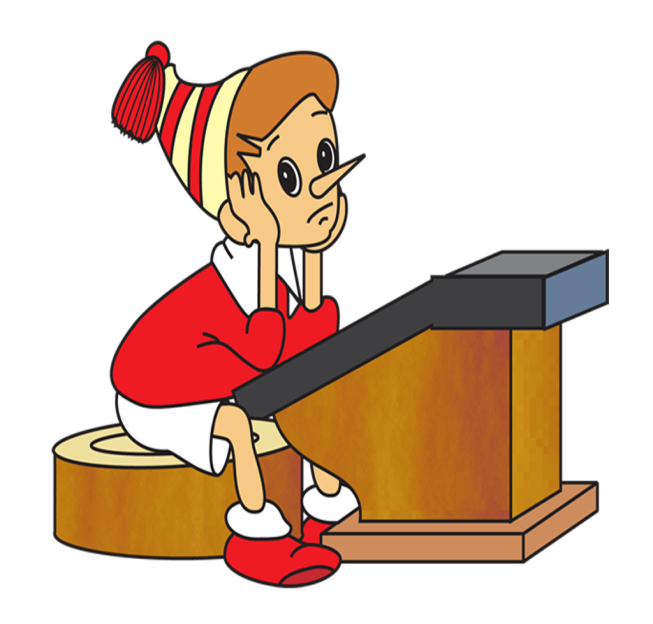 Спасибо за внимание!
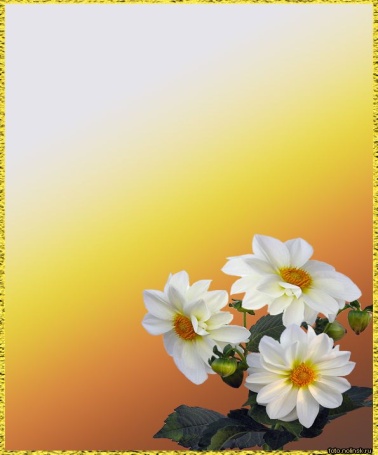 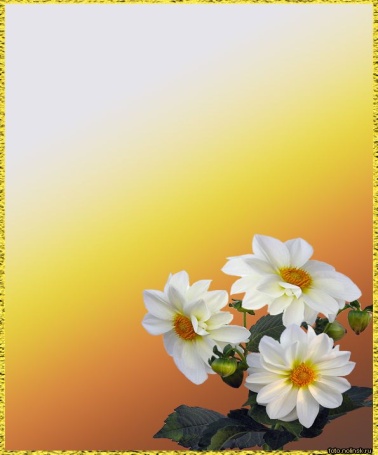